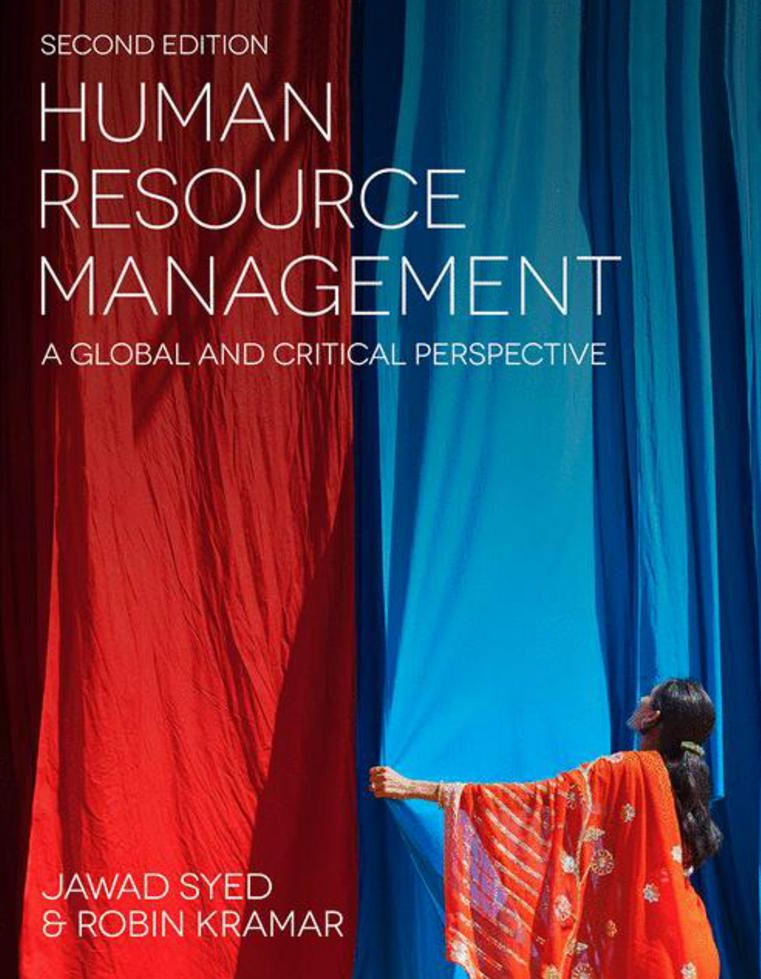 1
HUMAN RESOURCE MANAGEMENT – a global and critical perspective (2e)
Chapter 7: Job and work design
Peter Holland
2
Learning Outcomes
After reading this chapter, you should be able to:
 Explain the origins of contemporary job and work design.
 Outline the different theoretical perspectives involved.
 Describe and analyse the different practical approaches to job and work design.
 Describe and analyse the job characteristic model.
 Discuss the changing dynamics of the workplace in the twenty-first century, exploring contemporary developments in job and work design.
3
Summary of Chapter Contents
Opening Case Study: Work is anything but blue!
 Introduction
The classical theory of job and work design – the mechanistic era
The foundations of contemporary theory of job design – the sociotechnical era
 Contemporary theory of job and work design – the human relations school
 Contemporary theory of job design – the neo-human relations or motivational theorists
 Contemporary theory of job and work design – the concertive era
 Conclusion
End of chapter Case Study: Job design at TechCo
4
Introduction
Dynamic, complex and changing times are reflected in the changing nature of job and work organization
A shift from manufacturing to the service sector
Need to attract and retain employees
Exciting and challenging work attracts workers
5
The classical theory of job and work design – the mechanistic era
Industrial Revolution in the 18th century and work design
Reconstruction of work patterns and practices would be a central factor in increasing organizational efficiency
Through the 19th century, factories developed in both size and complexity
Scientific management and mass production
Fordism
6
The foundations of contemporary theory of job design – the sociotechnical era
Link between social conditions and workers’ mental health, productivity and autonomy
Elton Mayo’s research on human factors 
The Hawthorne studies
The human relations school
7
Contemporary theory of job and work design – the human relations school
The human relations school: the heyday of job and work design (spanning the 1940s through to the 1980s)
The development of the sociotechnical systems approach
The impact of the sociotechnical research
Relationship between the social and psychological aspects of work and the technical side
8
Contemporary theory of job design – the neo-human relations or motivational theorists
Behavioural psychology research in the workplace
Development of the concept of social man
Work has to fulfil individuals’ inherent needs to use their skills and capacity
Challenge to the mechanistic perspective of designing jobs
Fredrick Herzberg, Douglas McGregor and Abraham Maslow- motivational perspective
9
Contemporary theory:Maslow’s hierarchy of needs
Physiological needs – for survival, such as food and water
Safety needs – shelter and security
Love needs – relationships and affection
Esteem needs – achievement, recognition, reputation and appreciation, based on capability and respect
Self-actualization needs – the development of capabilities to their fullest potential
10
Contemporary theory:Herzberg’s motivation-hygiene theory
Content-based or motivator factors were intrinsic job satisfaction issues that gave the employee a sense of wellbeing; these were:
achievement
autonomy
recognition
responsibility
the work itself
The context-based or hygiene factors were extrinsic issues that could be neutral or cause job dissatisfaction, and included:
company policies and administration
supervision
salary
interpersonal relationships
working conditions.
11
Contemporary theory:McGregor’s theory X and theory Y
Theory X:
Employees have an inherent dislike for work and will avoid it wherever possible.
Employees must be coerced, directed and threatened with sanctions in order to get them to cooperate.
Employees are passive, lack initiative, and require direction.

Theory Y:
Work is a natural aspect of life.
Employees seek opportunities to be creative and assume responsibility.
Commitment and the achievement of objectives are a function of the intrinsic rewards associated with achievement.
12
Contemporary theory:Hackman and Oldham’s job characteristic model
The model defined five core job characteristics that relate to employee motivation and satisfaction:
Skill variety – the degree to which the job requires different skills.
Task identity – the degree to which the job involves completing a whole identifiable piece of work rather than simply a part of it.
Task significance – the extent to which the job has an impact on other people, either inside or outside the organisation.
Autonomy – the extent to which the job allows jobholders to exercise choice and discretion in their work.
Feedback from the job – the extent to which the job itself (as opposed to other people) – provides jobholders with information on their performance.
13
Contemporary theory: the concertive era
Concertive work systems are team patterns of work organization that are designed to maximize the employee’s effectiveness
The emergence of quality as an issue –Total Quality Management (TQM)
Fundamental review of work patterns and practices
Involve employees from shop floor to senior management
High-involvement work systems (HIWS)
14
‘New’ New Technology and Job and Work Design
Advancements in information communication technologies (ICT) combined with diminished costs, have created a significant shift in the type and availability of work practices in the workplace
Key technological trends appear to be:
The convergence of telecommunications and IT;
the increasing omnipresence, not just of ‘chips’ but of internet connectivity and consequently, the diffusion of web-based services and functionalities into increasingly diverse spaces and spheres of activity;
the increasing independence of computing capacity from local hardware equipment and software (‘cloud computing’);
the utilisation of the resulting amounts of data and meta-data for various commercial and public purposes and business models (‘big data’).
15
Possibilities and challenges
Teleworking: role and support of managers
Invisibility to management and career stagnation due to a current perception by managers about an association between long hours and ‘presenteeism’ creates a potential second-class employee perception of teleworkers.
A solution to this can be a compromise situation where a hybrid approach has the teleworkers periodically coming in to the workplace.
16
Conclusion
Job and work design in the twenty-first century – back to the future or forward to the past?
New work patterns 
Development of sophisticated HRM strategies. 
These strategies have the potential to develop high-quality, high-involvement work environments.

Conversely, the increasingly deregulated nature of work in AMEs can result in:
 a negative work environment with little opportunity for employees to have a say in the work they do or how they do it. 
This can create a climate of oppression and control
17
Further Reading
Books:
Boxall, P., Purcell, J. and Wright, P. (2015) The Oxford Handbook of Human Resource Management: A Critical Text. Oxford: Oxford University Press.
Holman, D. et. al. (2004) Essentials of the New Workplace. New York: Wiley.
Parker, S. and Wall, T. (1998) Job and Work Design: Organizing Work to Promote Well-Being and Effectiveness. Thousand Oaks, CA: Sage.
Thompson, P. and McHugh, D. (2002) Work Organisation: A Critical Introduction (3rd edn). London: Macmillan Business.
18
Further Reading
Journals:
Campion, M. A., Mumford, M. M., Morgeson, P. and Nahrgang, D. (2005) Work design, eight obstacles and opportunities. Human Resource Management, 44(4): 367–390.
Foss, N. J., Minbaeva, T. P, and Reinholt, M. (2009) Encouraging knowledge sharing among employees: How job design matters. Human Resource Management, 48(6): 871–893.
Lantz, A. and Brav, A. (2007) Job design for learning in work groups. Journal of Workplace Learning, 19(5): 269–285.
Torraco, R. J. (2005) Work design theory: A review and critique with implications for human resource development. Human Resource Development Quarterly, 16(1): 85–109.
19